КУРЕНИЕ –
 КОВАРНАЯ ЛОВУШКА
КУРЕНИЕ.  «за» и  «против»
Что происходит при курении сигареты?
Курение – это 
вредная  и опасная привычка,
 коварная ловушка,
 никотиновая зависимость.
Последствия курения
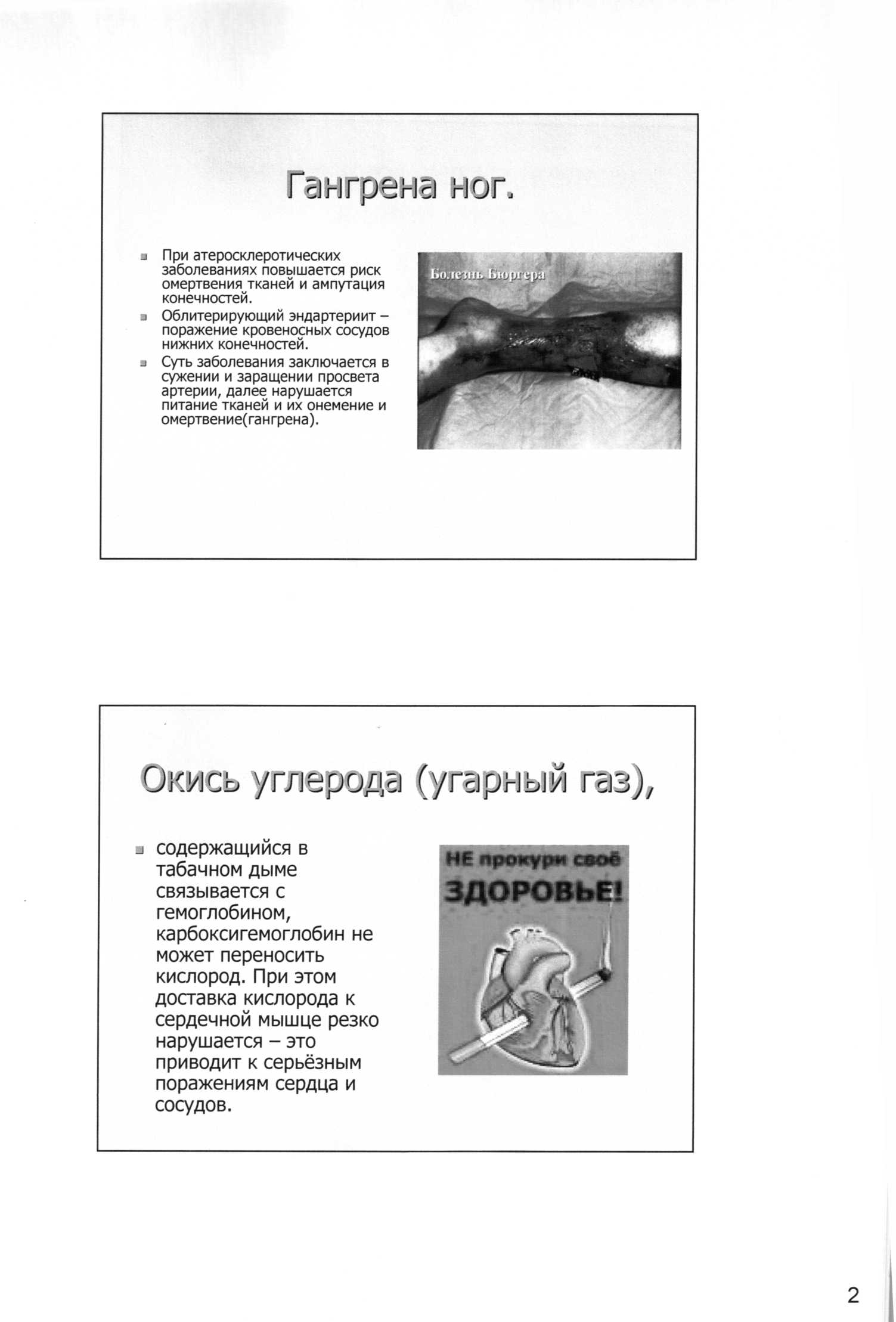 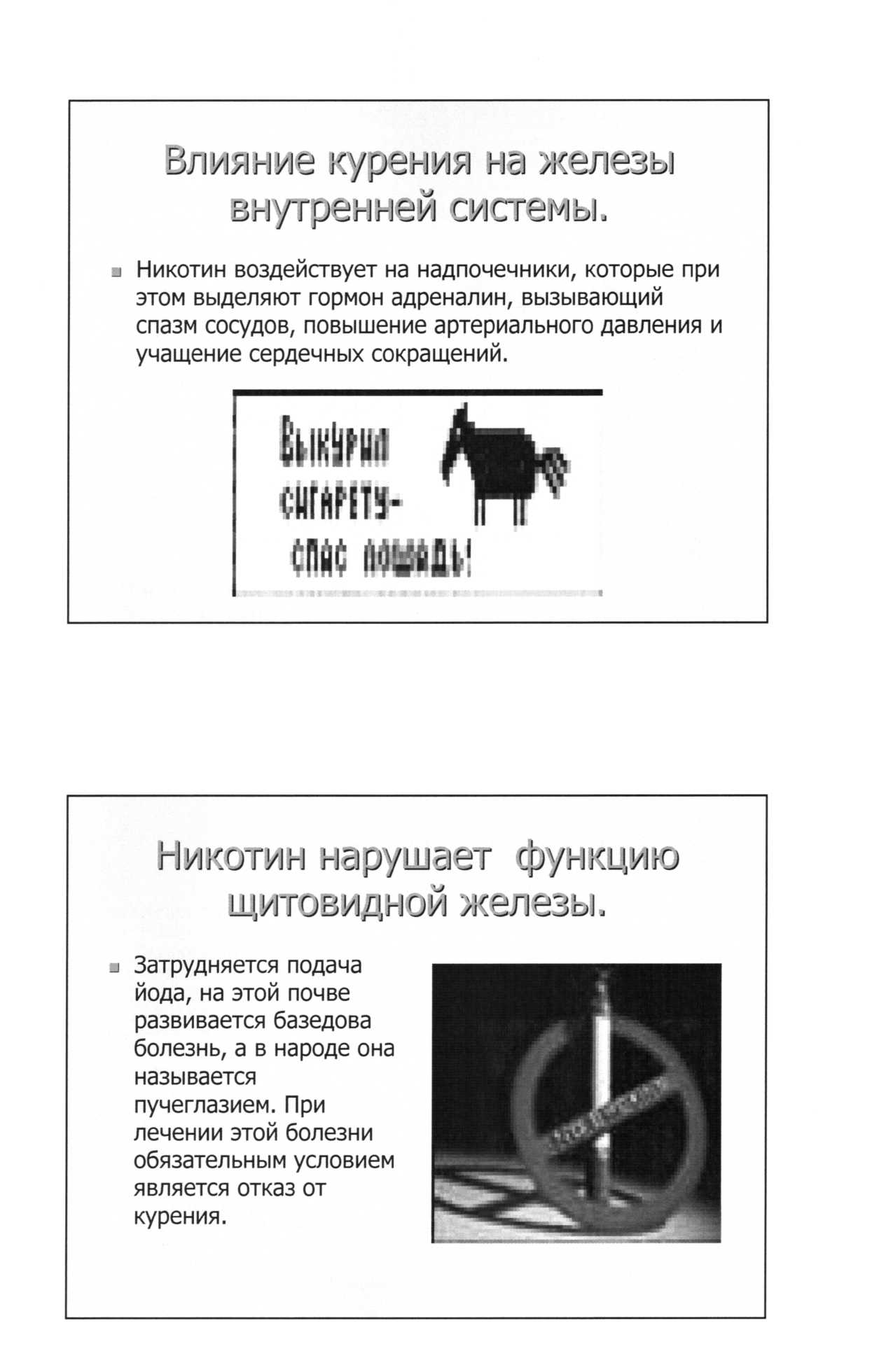 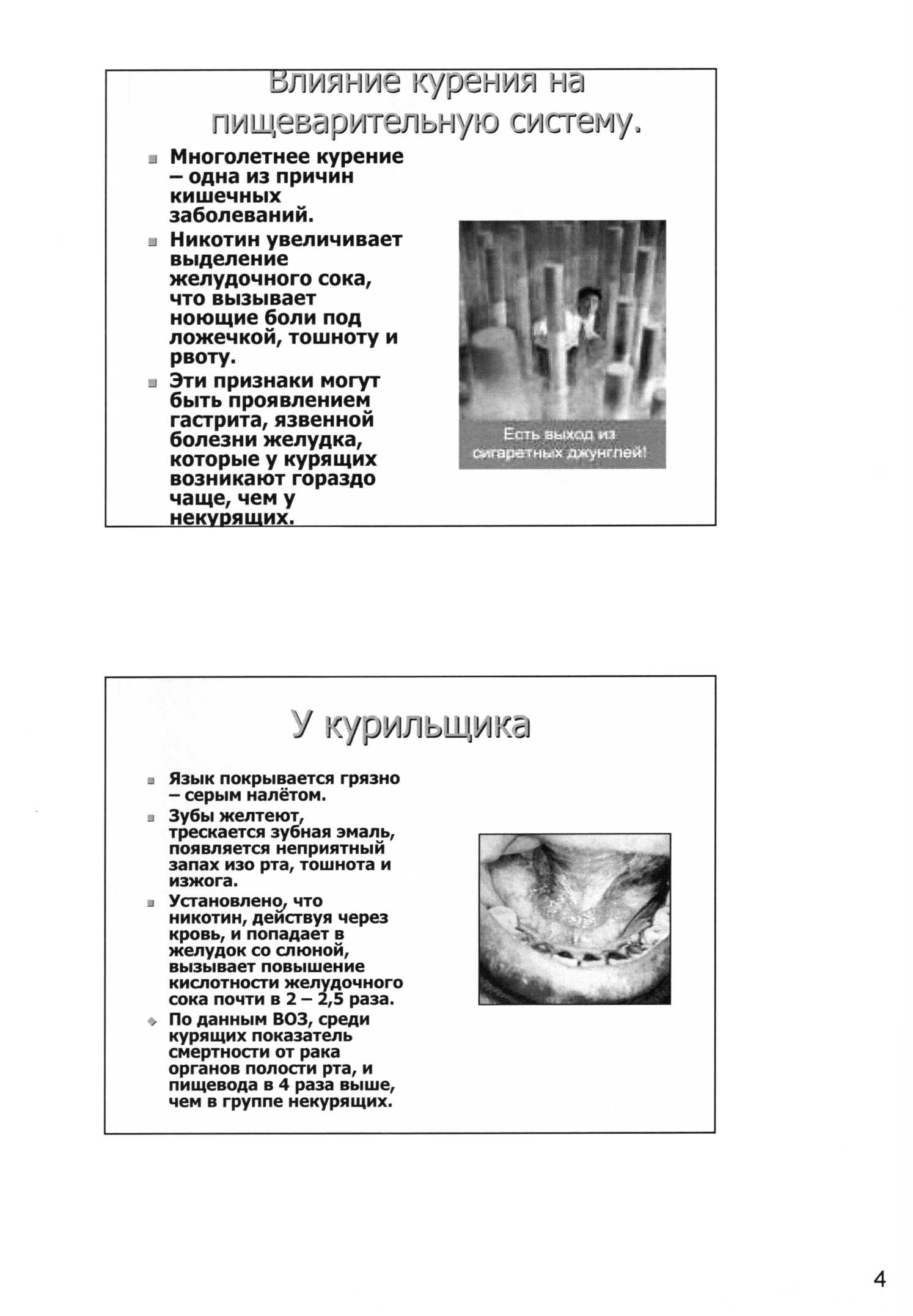 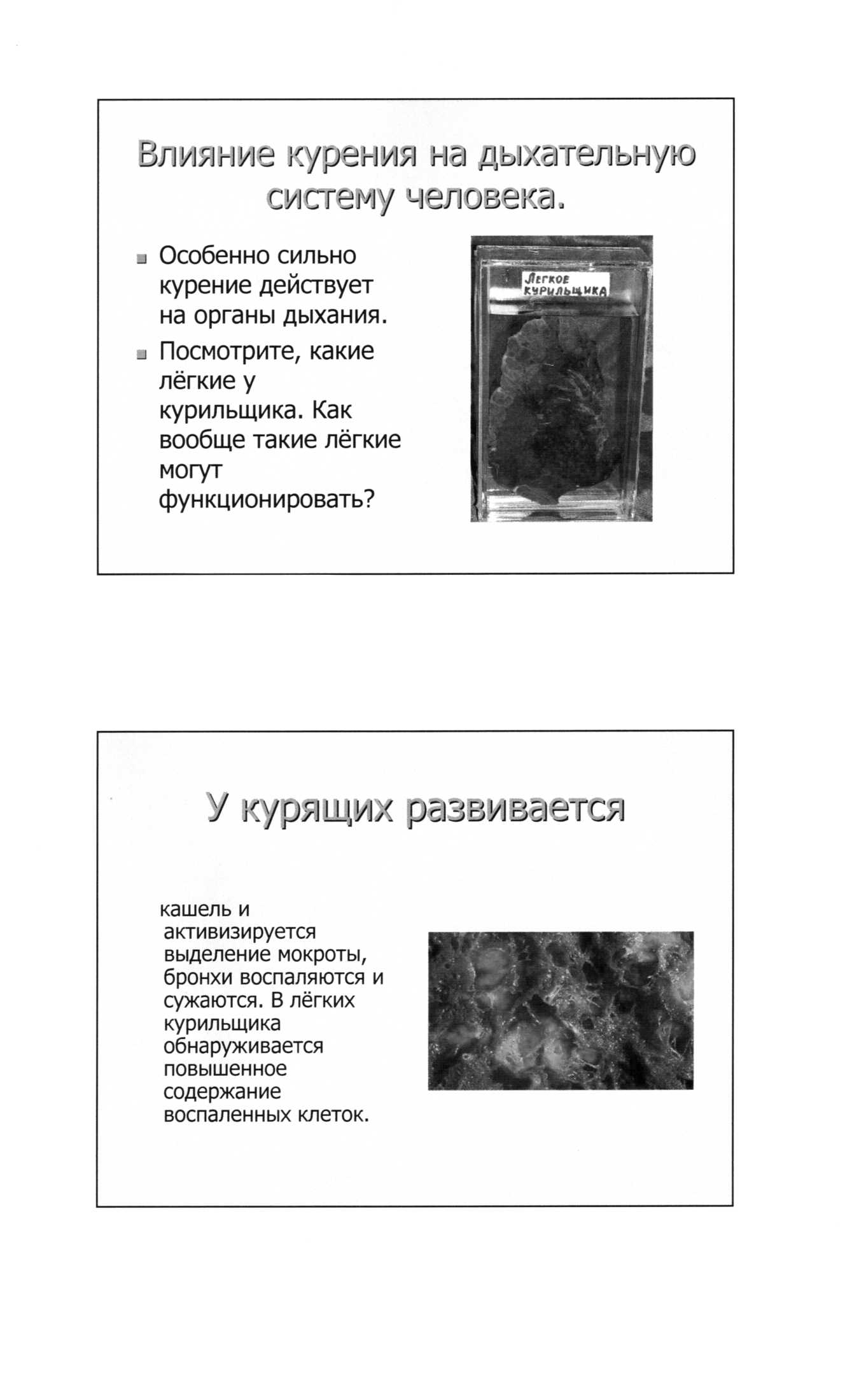 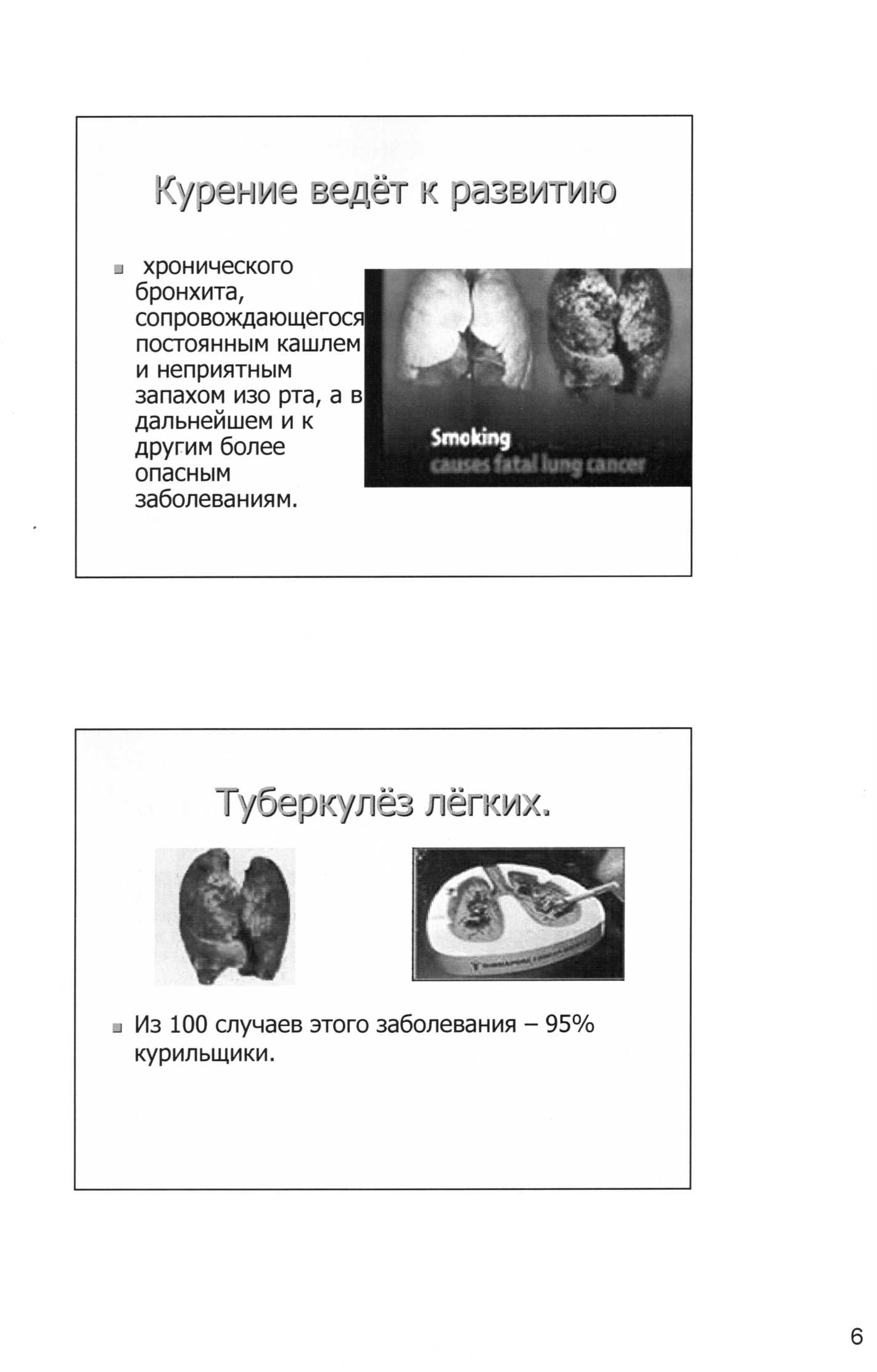 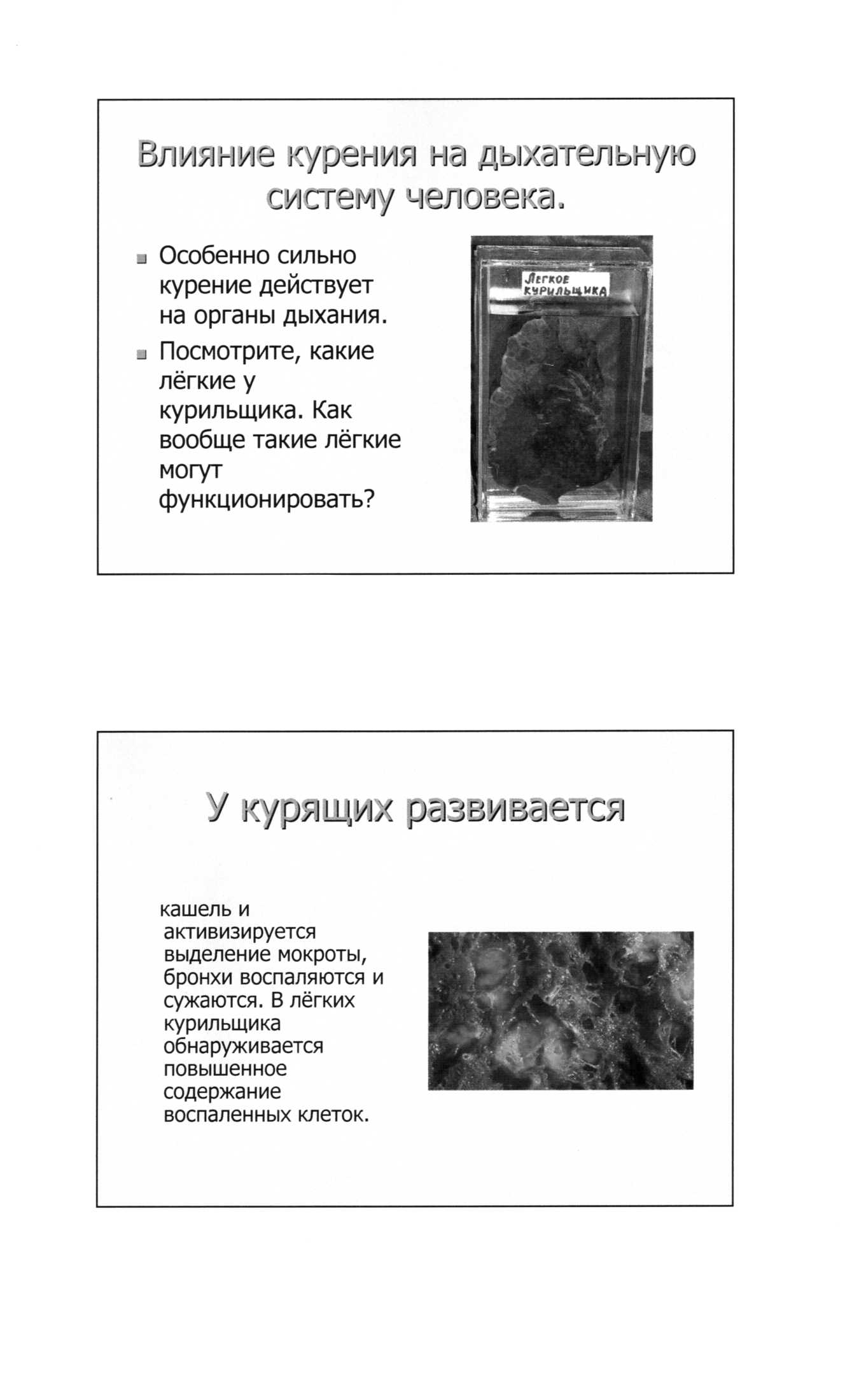 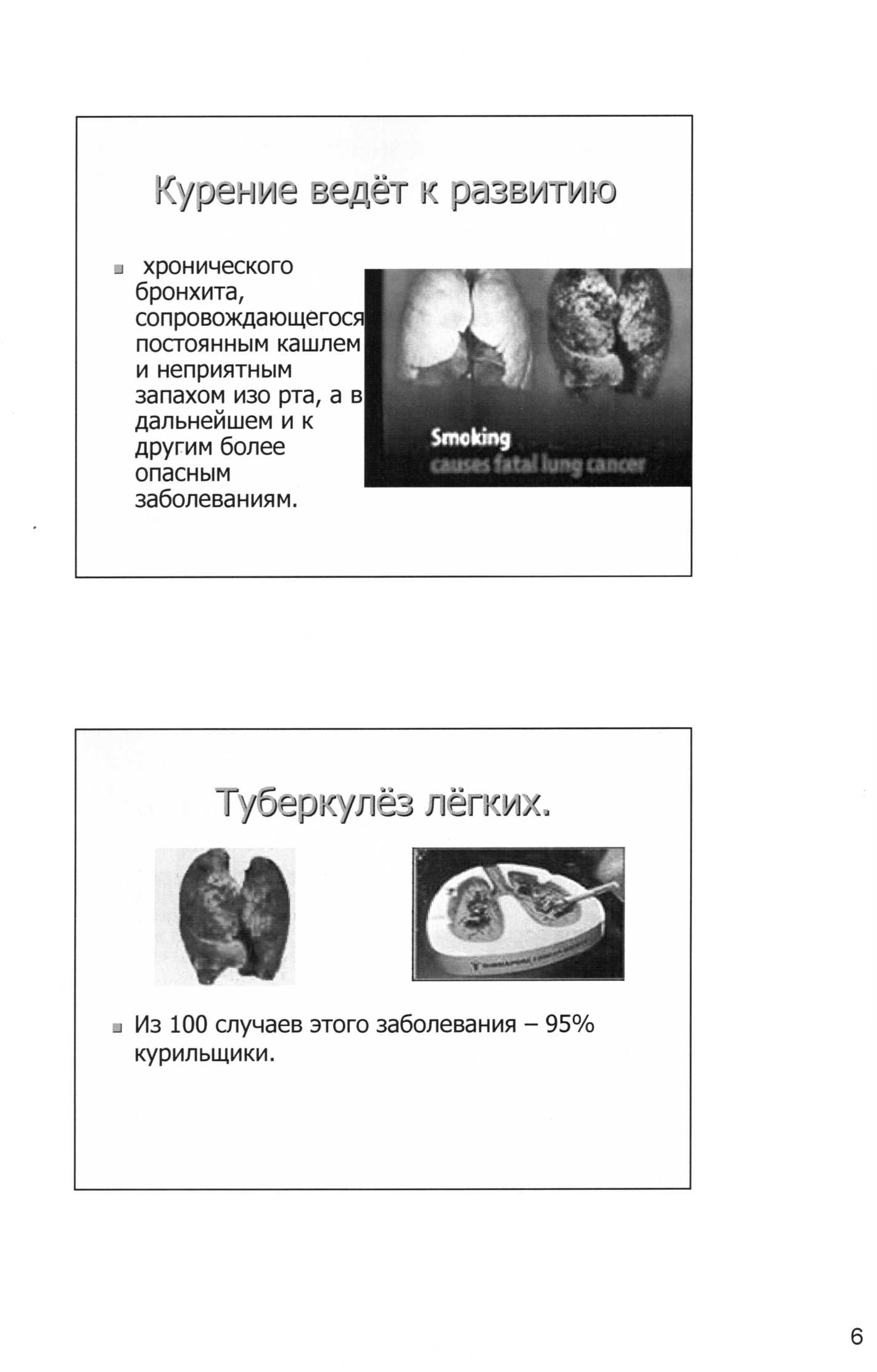 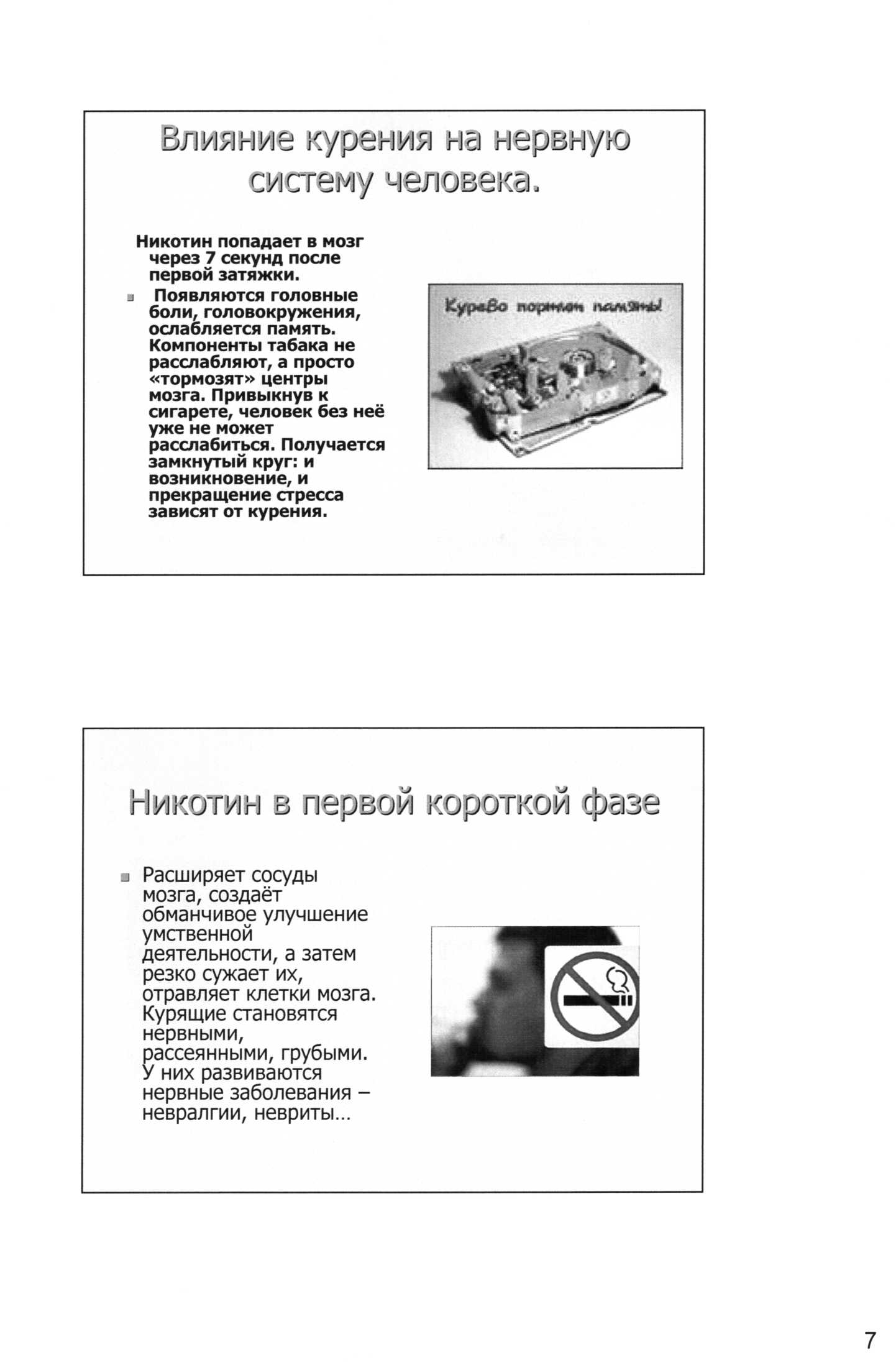 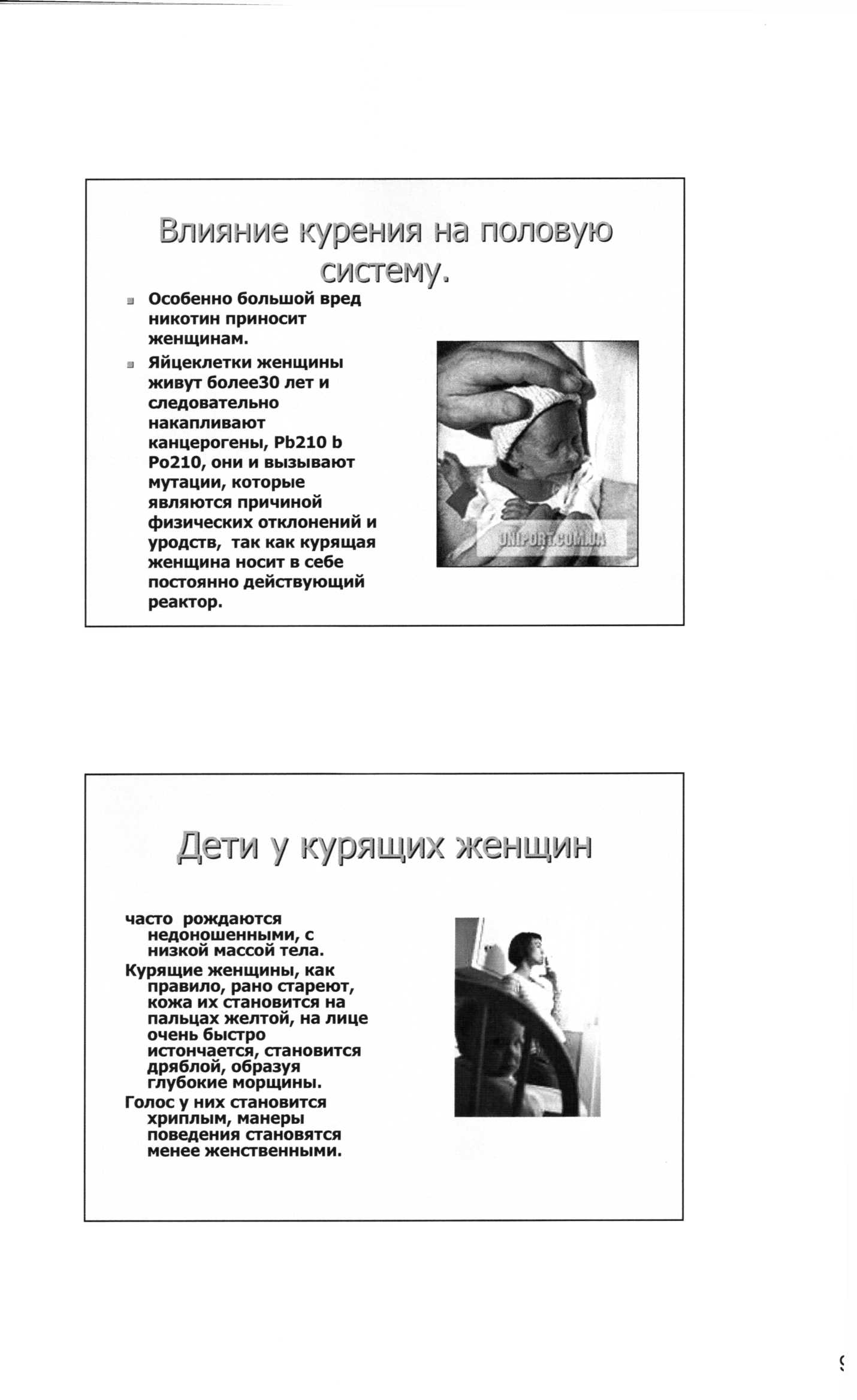 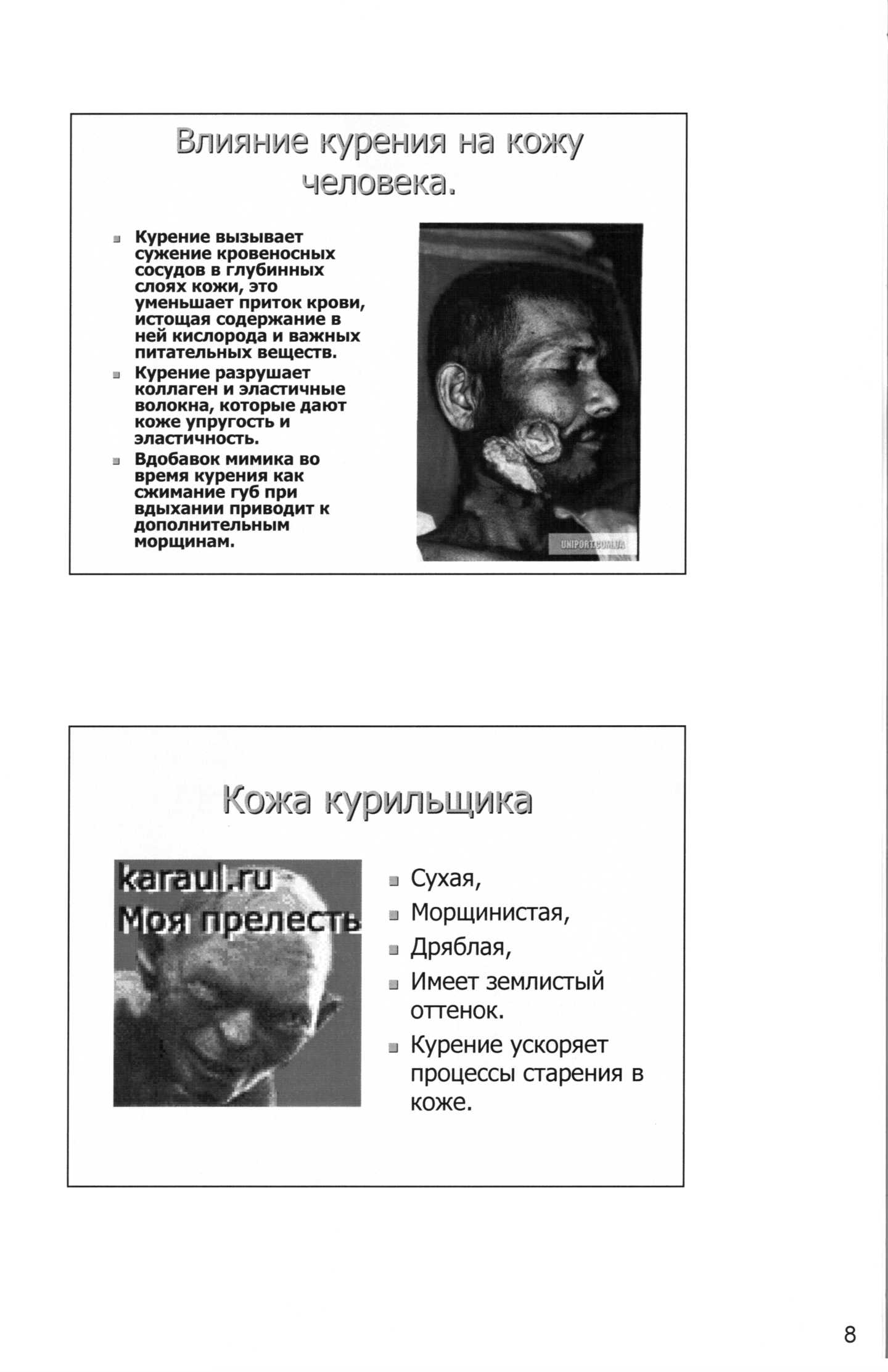 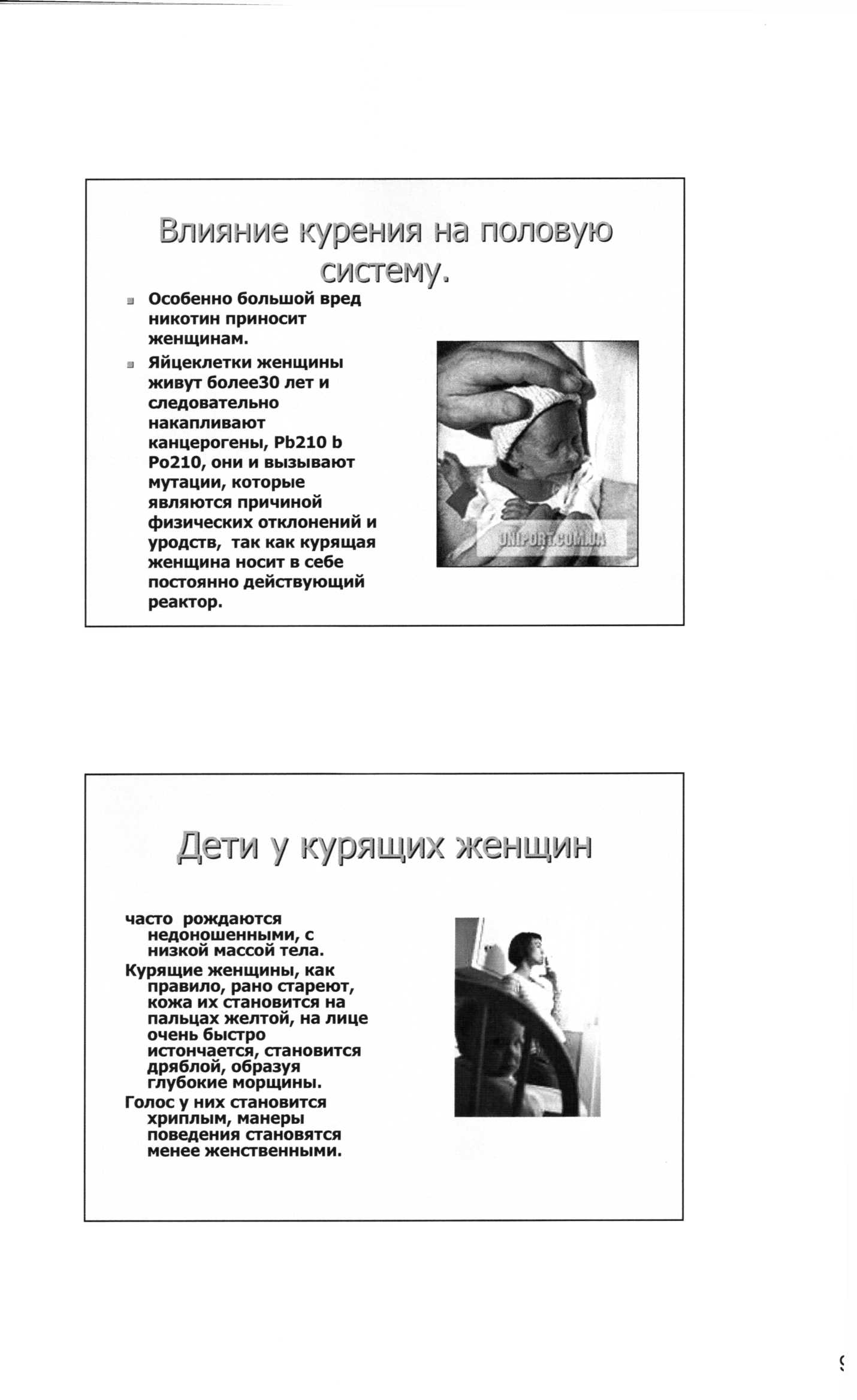 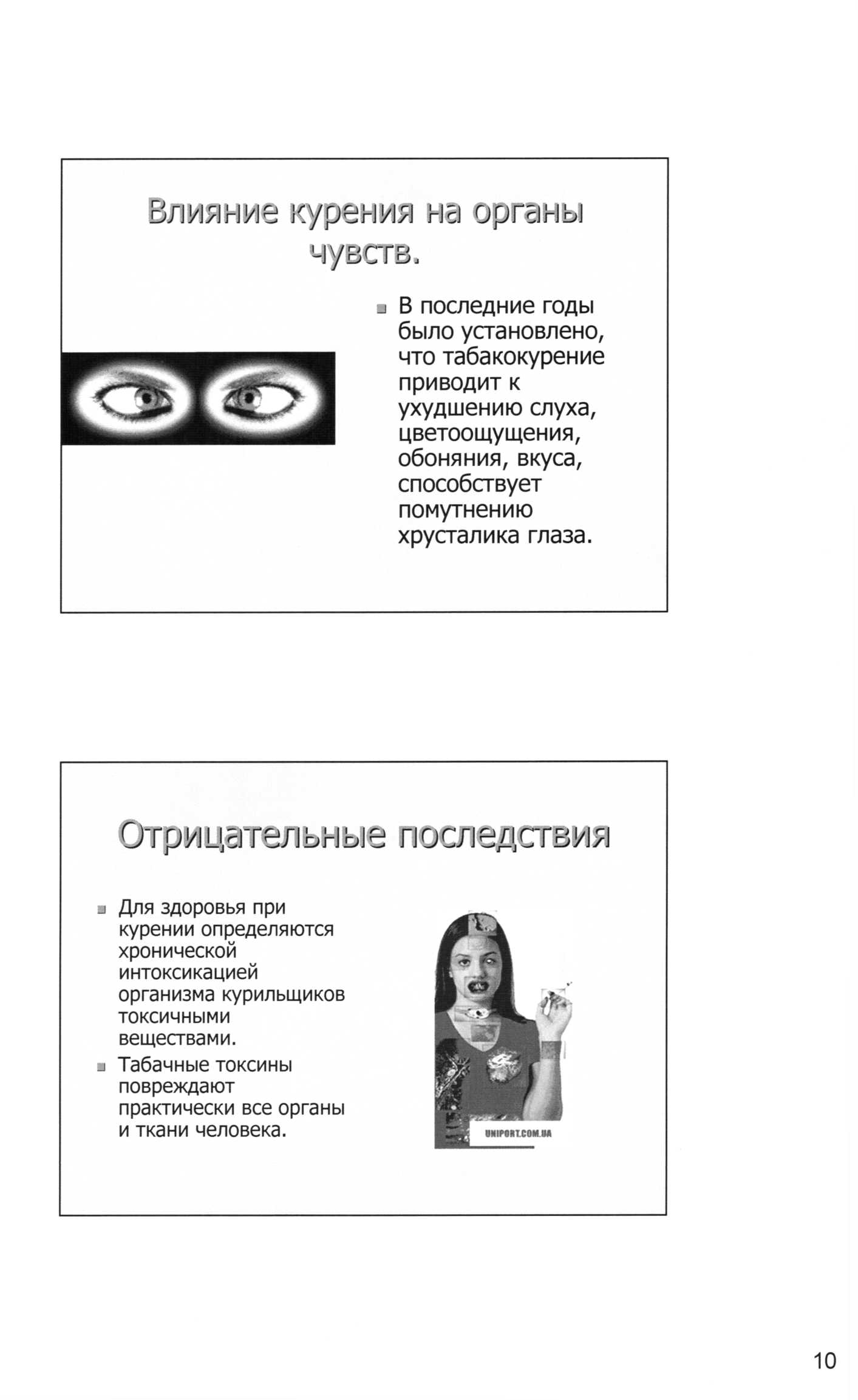 Надеемся, что после просмотра этих слайдов «У вас не появится желание закурить»
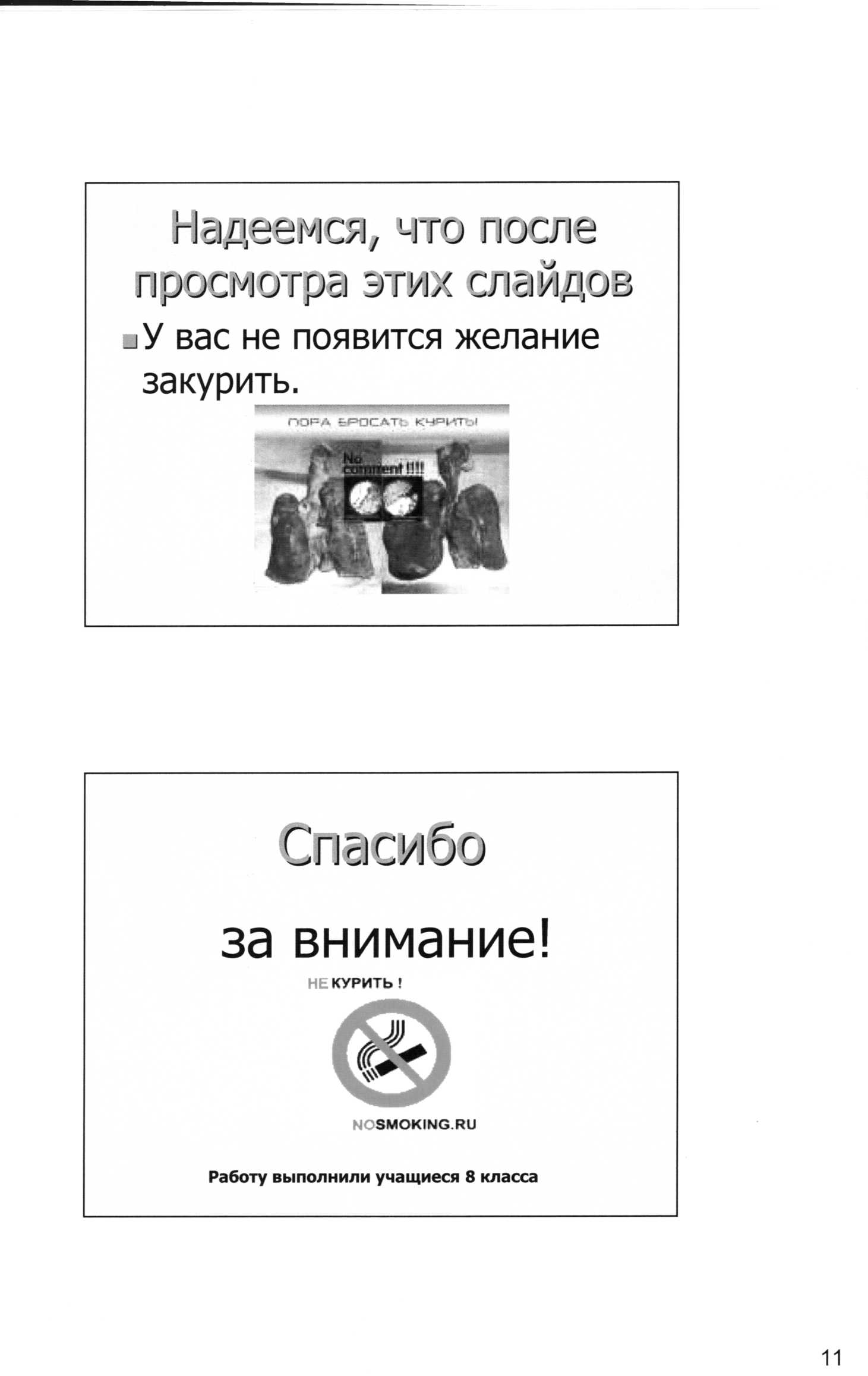